100-dagen Bakkerijmuseum Veurnelekker ontspannen
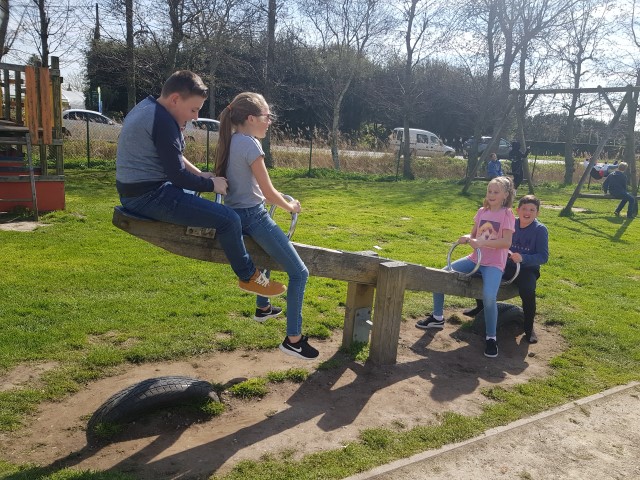 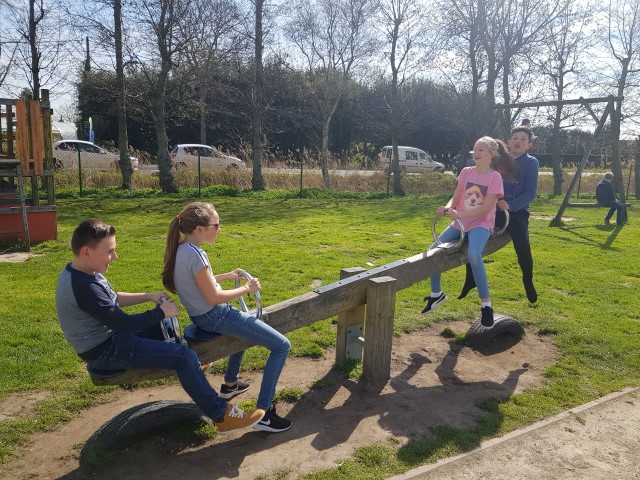 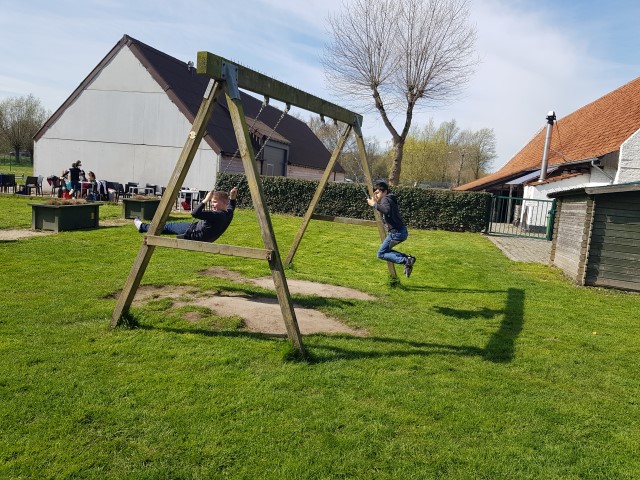 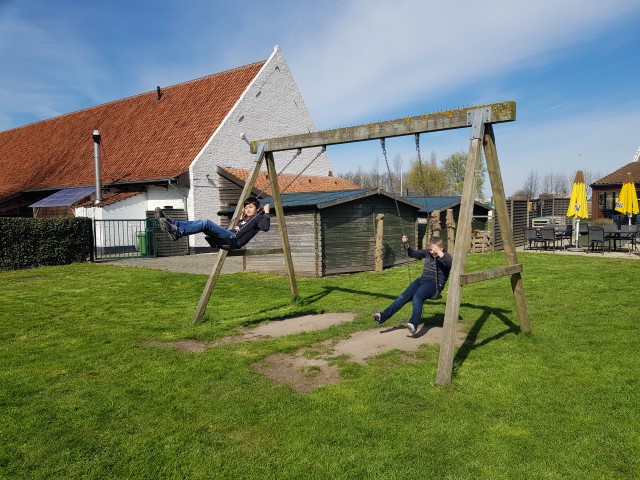 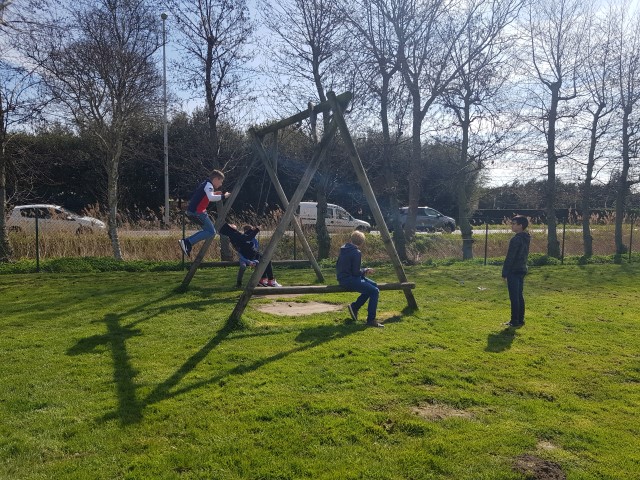 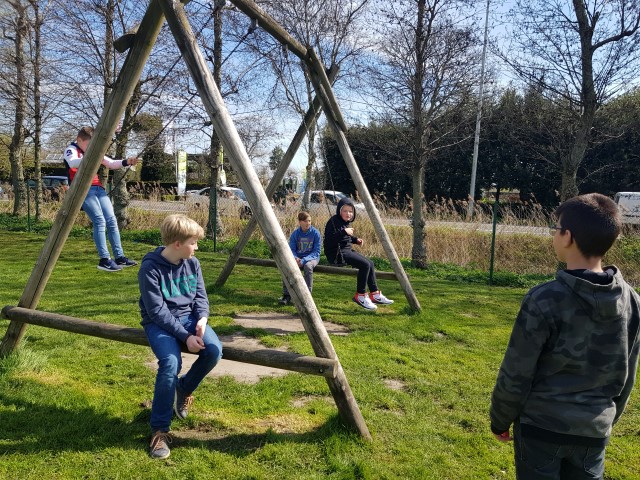 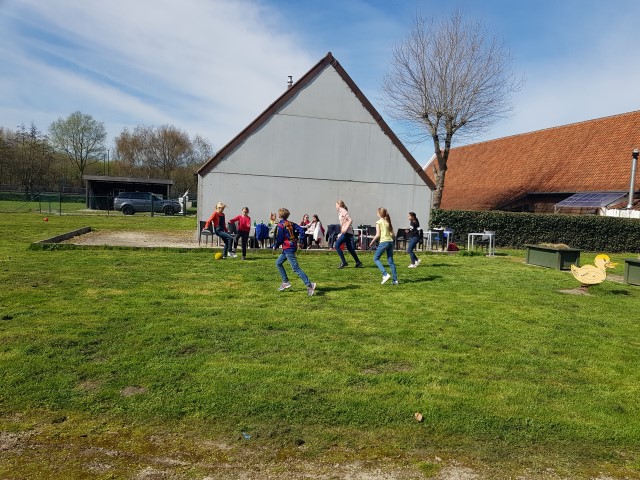 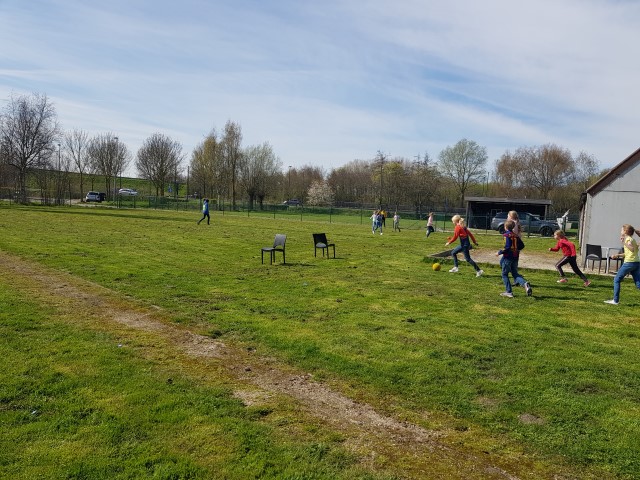 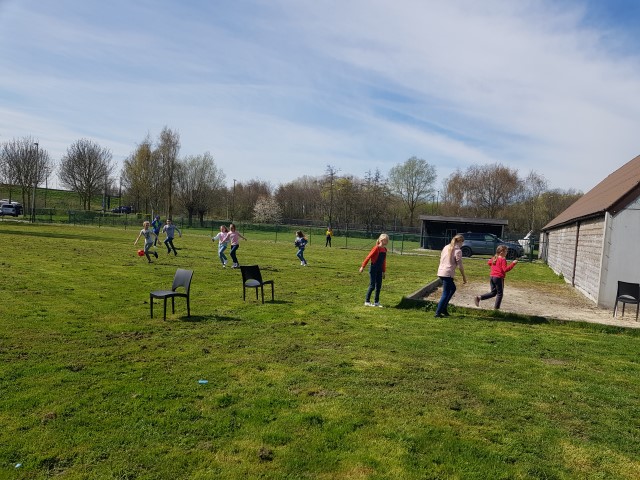 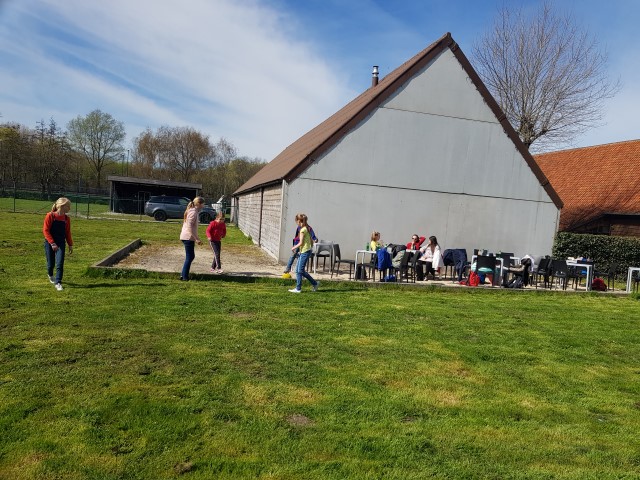 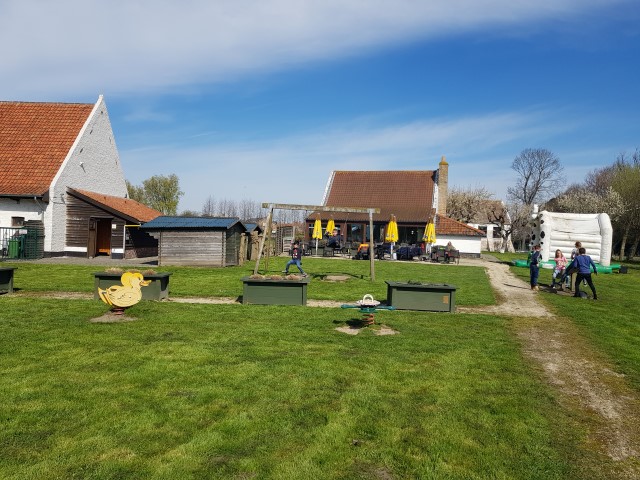 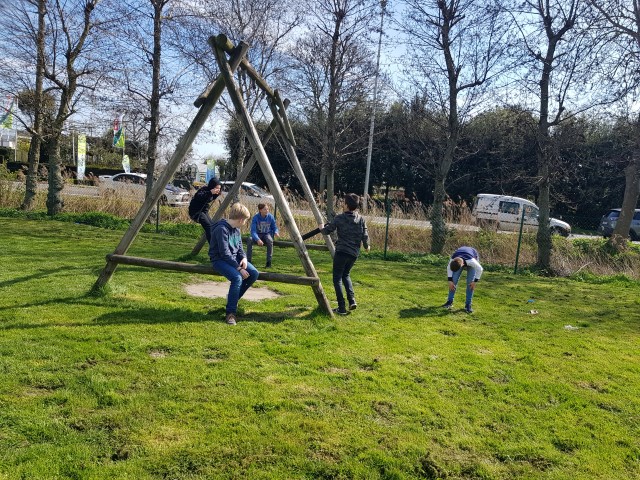 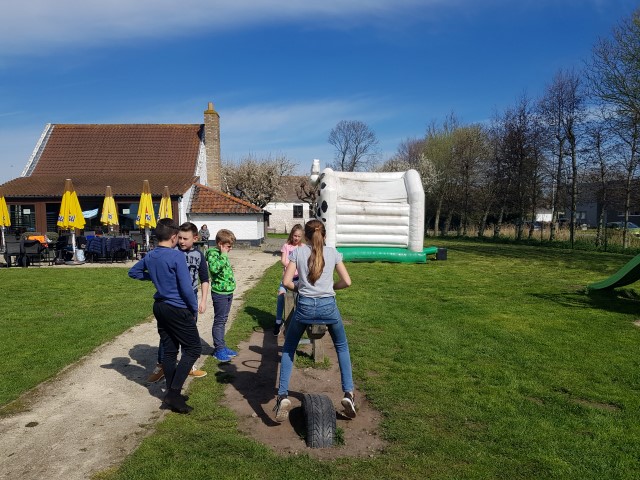 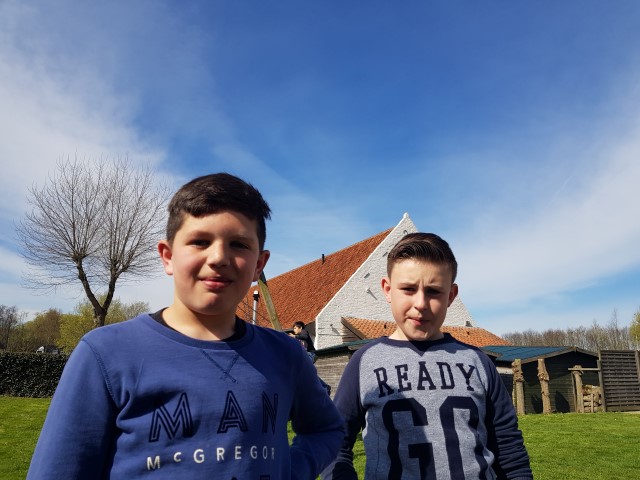 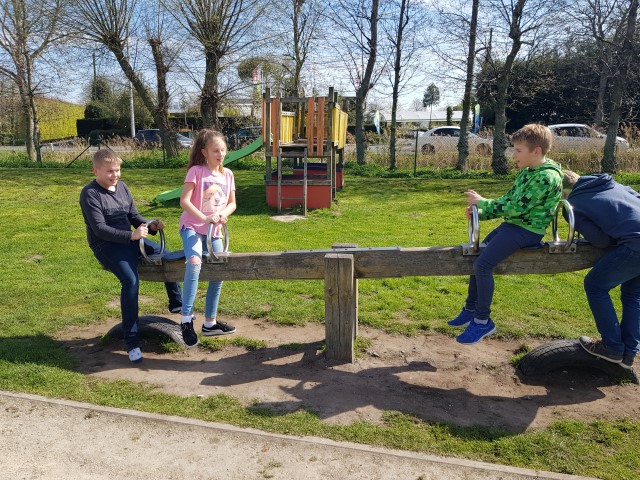 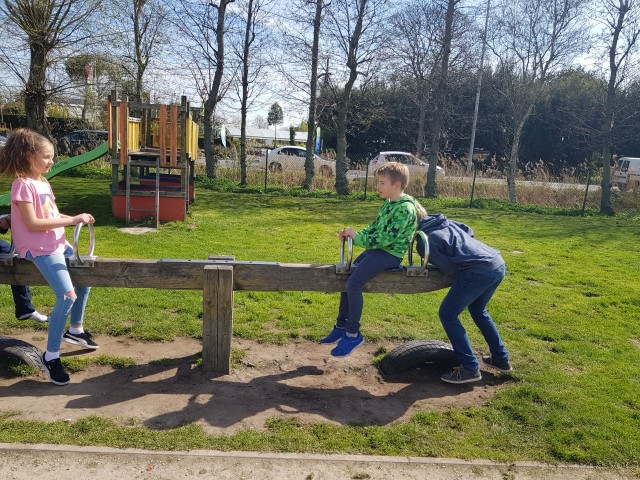 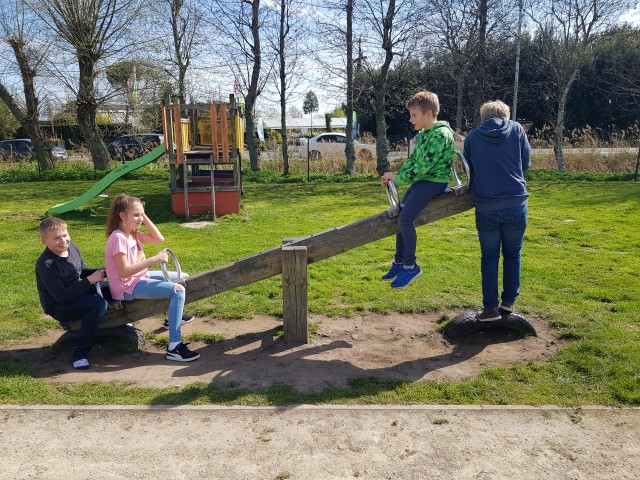 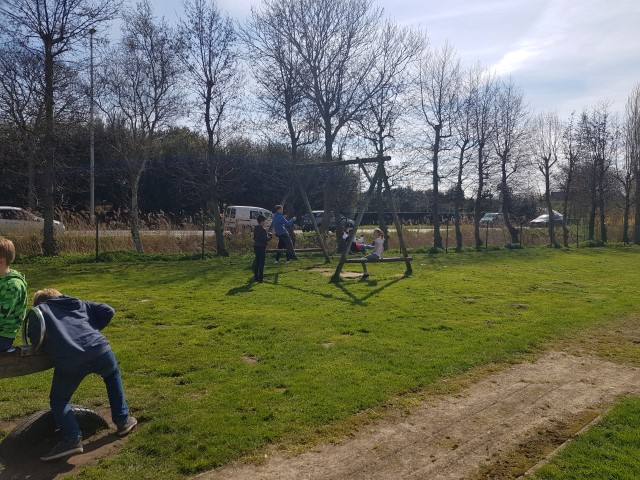 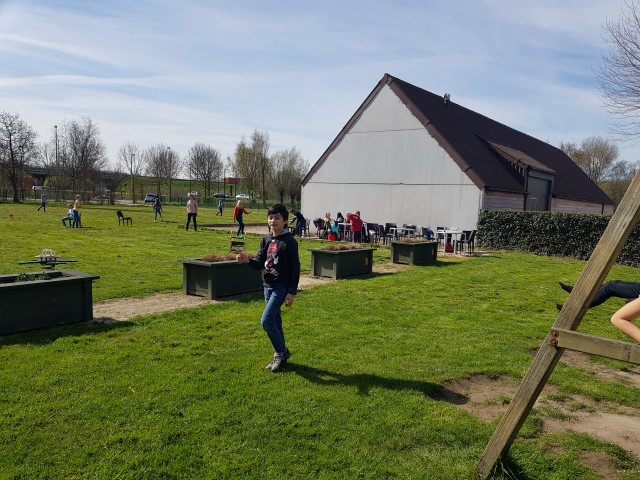 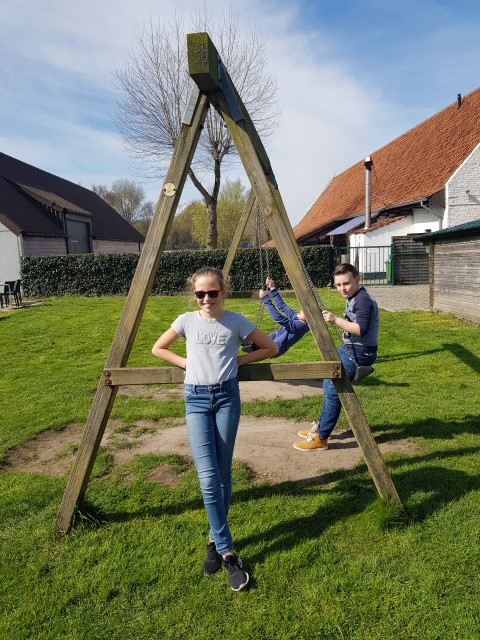 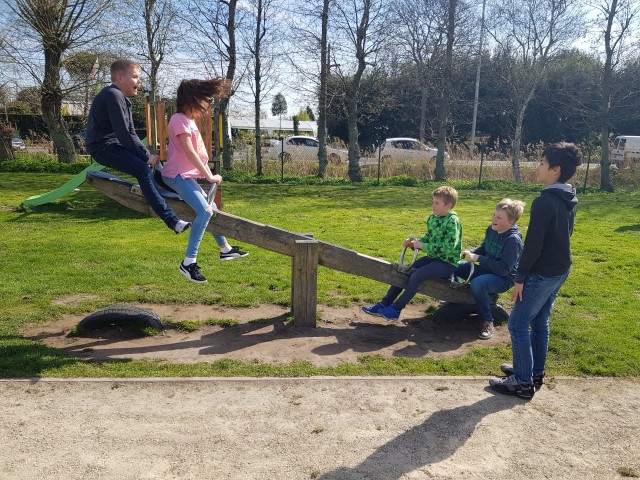 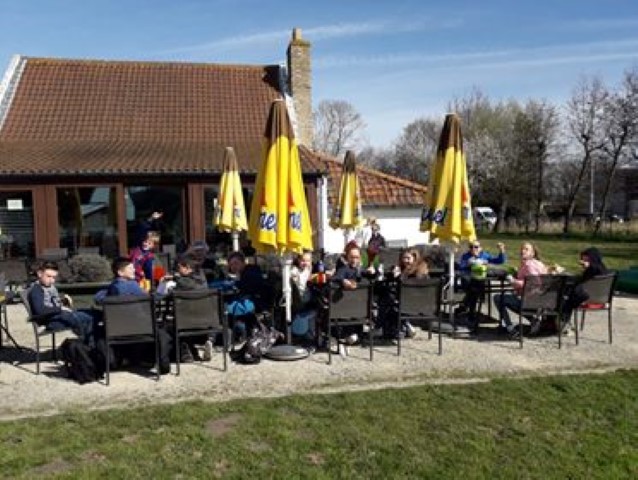 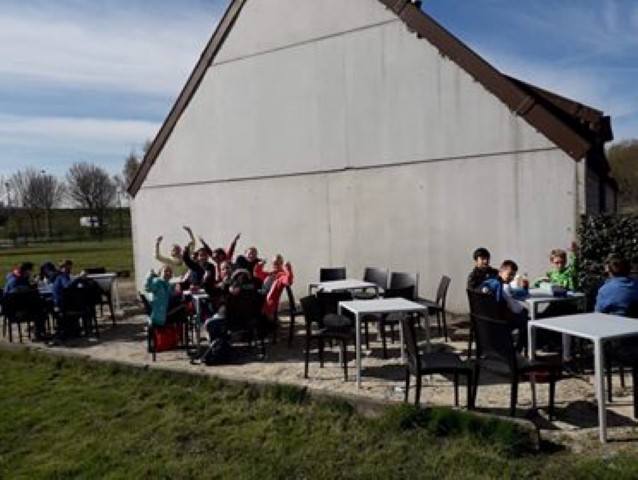